Tarjetita  Para Suvenires
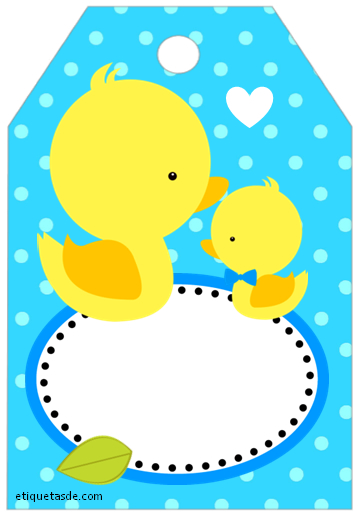 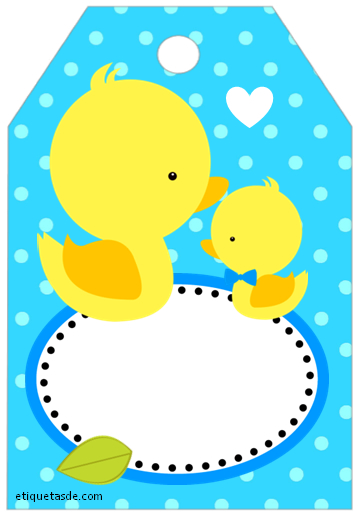 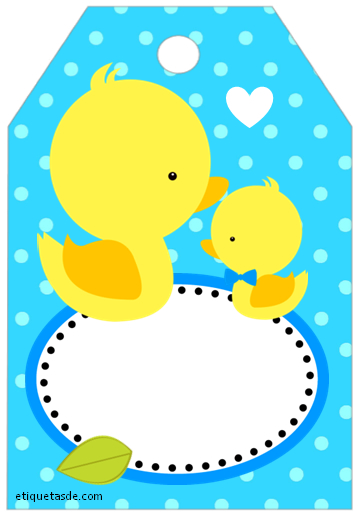 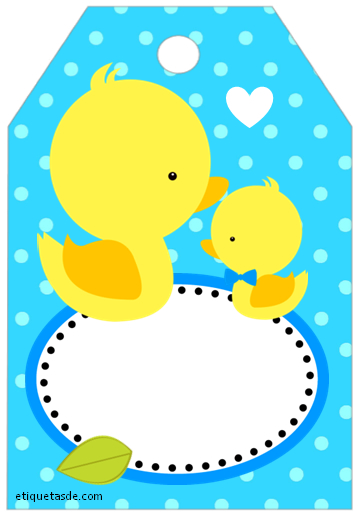 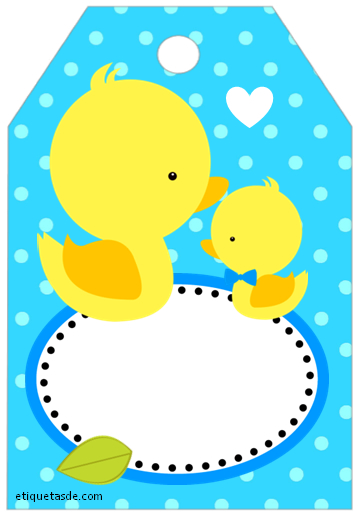 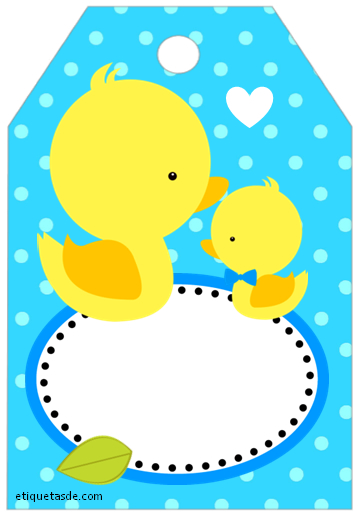 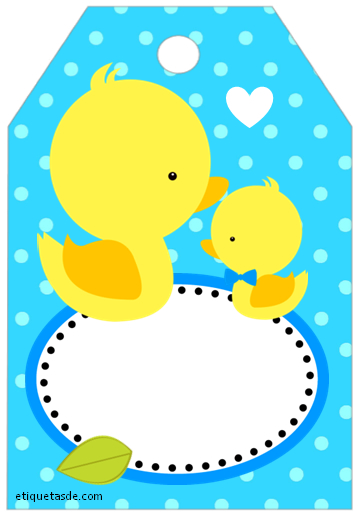 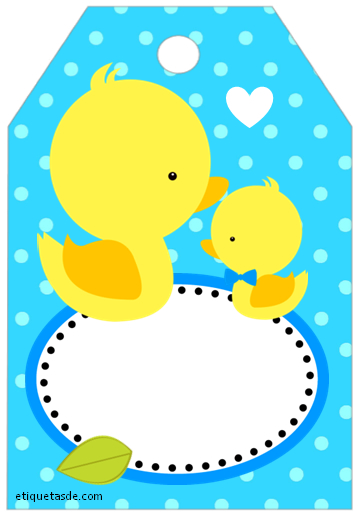 Hoja-Papel A4/Carta
Nombre
Nombre
Nombre
Nombre
Nombre
Nombre
Nombre
Nombre
Mi Baby Shower
Mi Baby Shower
Mi Baby Shower
Mi Baby Shower
Mi Baby Shower
Mi Baby Shower
Mi Baby Shower
Mi Baby Shower
etiquetasde.com
etiquetasde.com